Management výroby
Martin Hart 
martin.hart@mvso.cz
Cvičení číslo 5 - Analýza XYZ
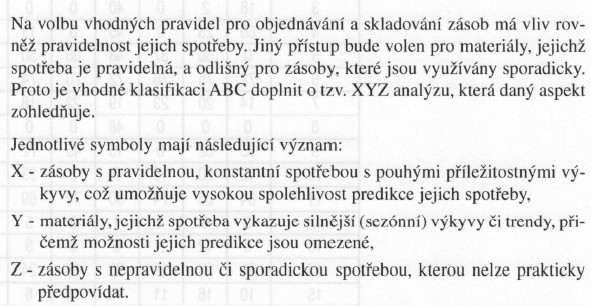 „Nesourodost statistického souboru“ lze stanovit tzv. variačním koeficientem. Postup vypracování XYZ analýzy je následující ( kritériem klasifikace je spotřeba materiálu v hodnotovém vyjádření):
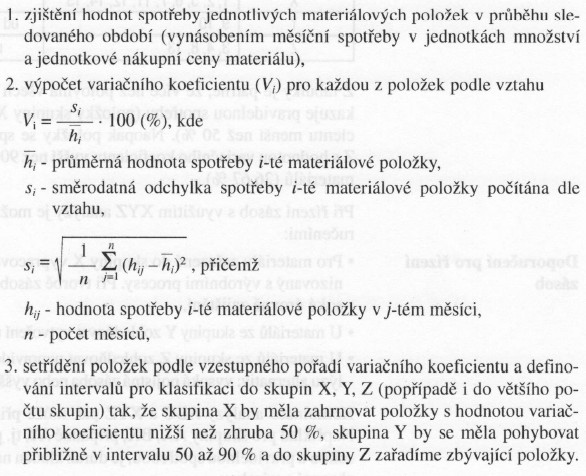 Příklad:
Proveďte analýzu XYZ 15 skladových položek, měsíční spotřeba jednotlivých položek je uvedena v následují tabulce.
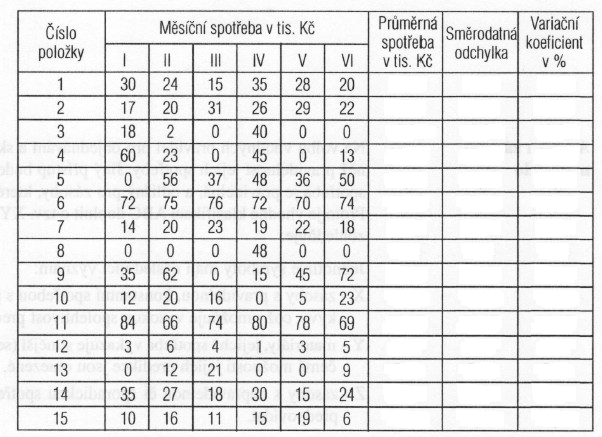 Řešení:
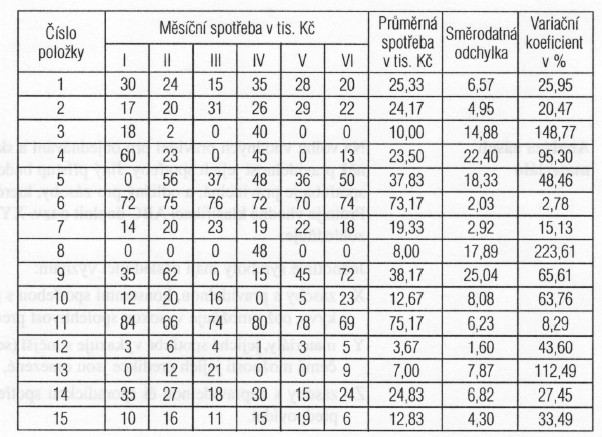 Stanovení variačních koeficientů umožňuje zařazení jednotlivých položek materiálu do následujících skupin:
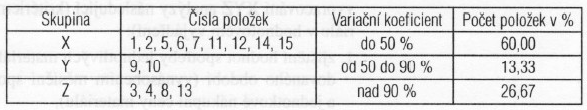 Z tabulky je patrné, že více než polovina všech položek materiálu (60%) vykazuje pravidelnou spotřebu (položky skupiny X s hodnotou variačního koeficientu menší než 50%). Naopak položky se sporadickou spotřebou (skupina Z s hodnotou variačního koeficientu vyšší než 90%) tvoří zhruba čtvrtinu všech materiálů (26,67%).
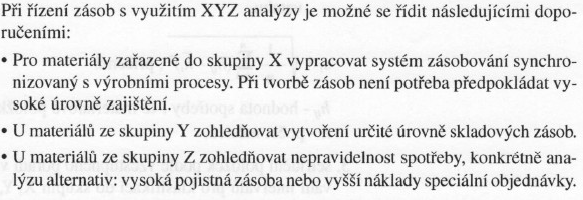 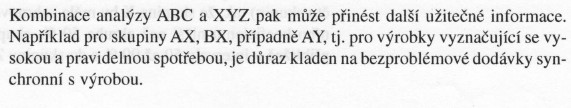